Units of Measure
Grade 9 Science
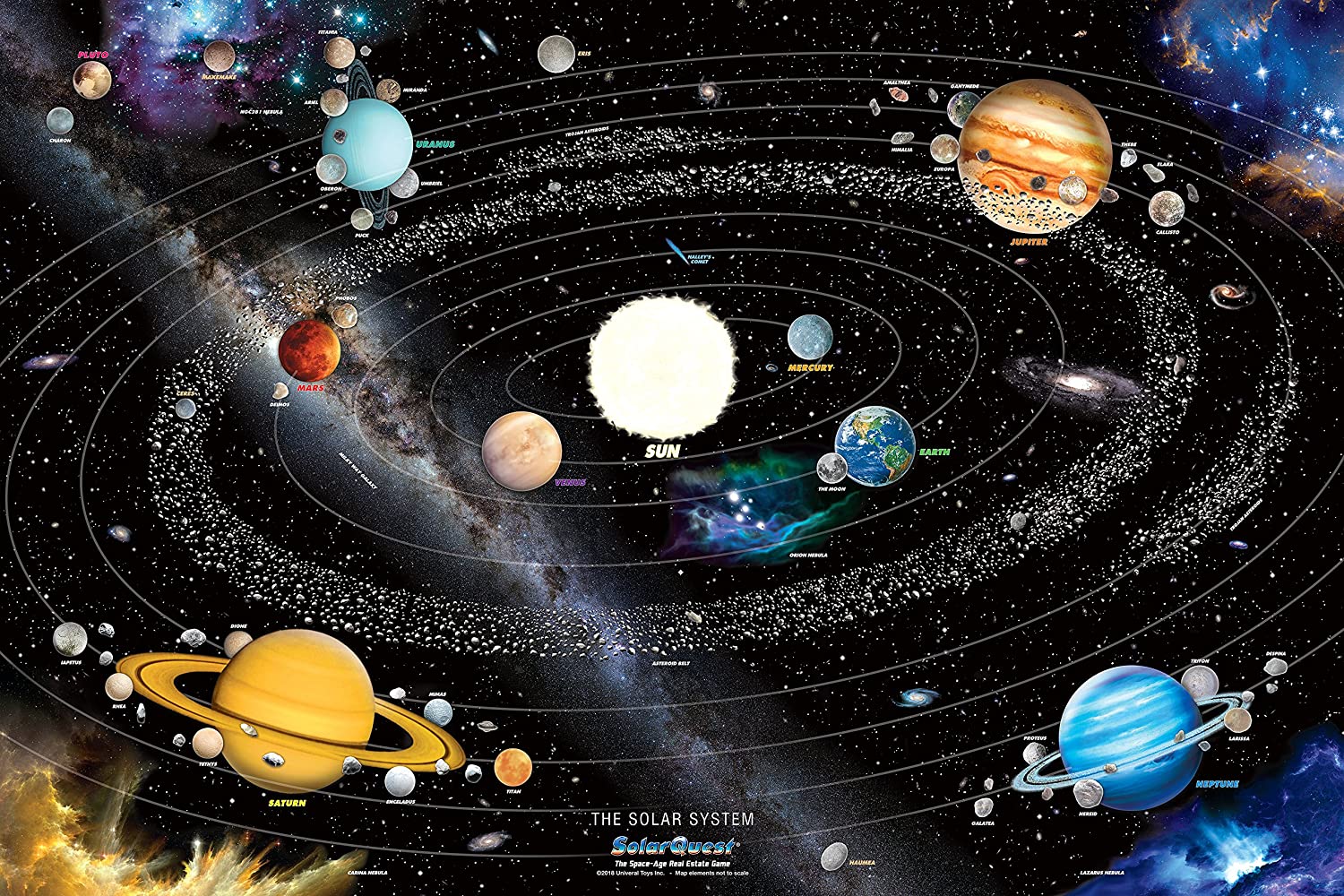 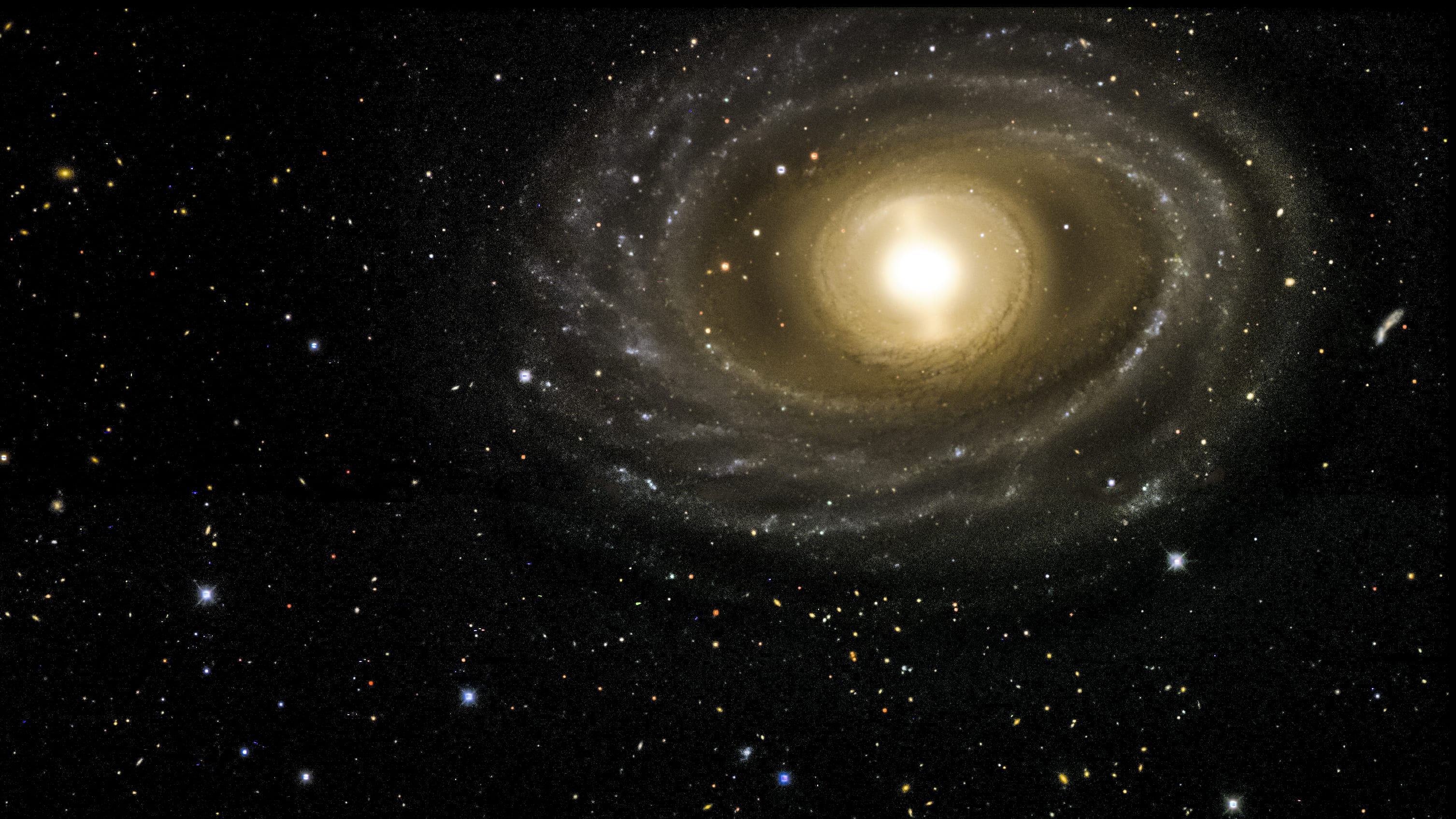 Why do we use other types of units in space?
*The universe beyond our Earth is so vast that we need to use units much larger than the ones we use on Earth

This helps us avoid having to constantly use large numbers or scientific notation when discussing distances
This Photo by Unknown Author is licensed under CC BY
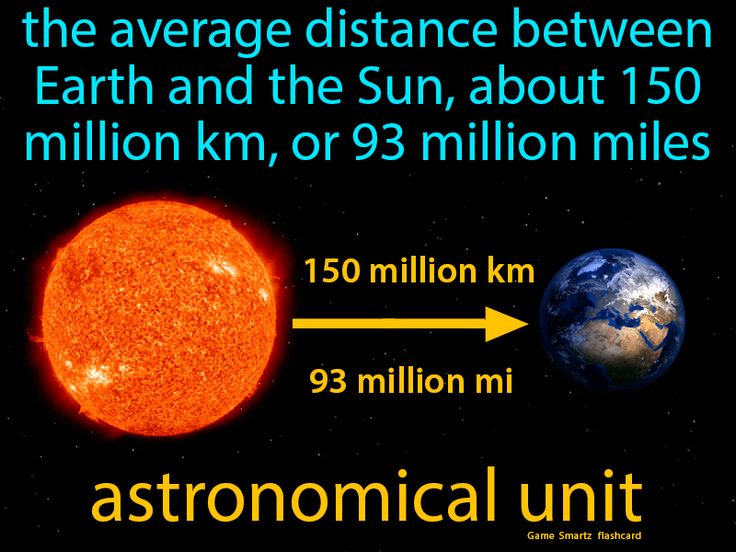 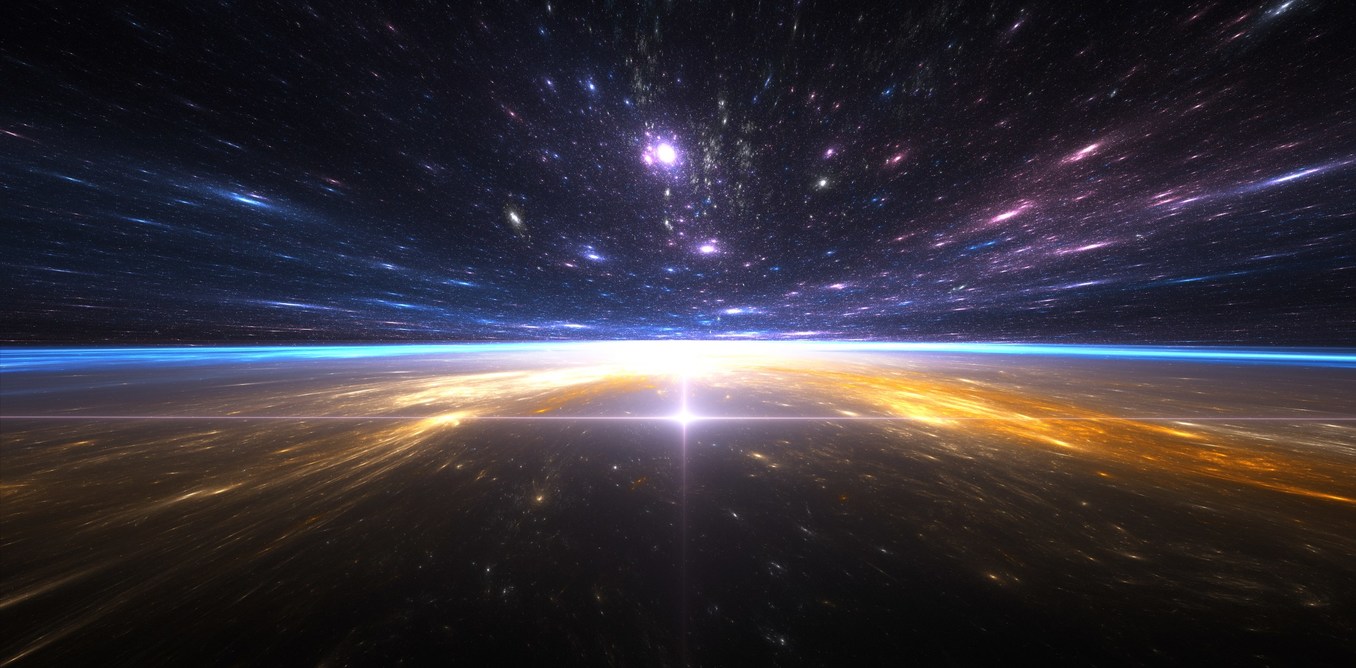 A light year is not a unit of time, It is a unit of distance
*One light year is equivalent to the distance that light travels in one year
The speed of light is approximately 300,000 km/s (1.08 billion km/h)
Therefore, the distance of one light year is 9.4607x1012 km (9,460,700,000,000 km)
63242 AUs = 1 light year
Light Year
Light year clip
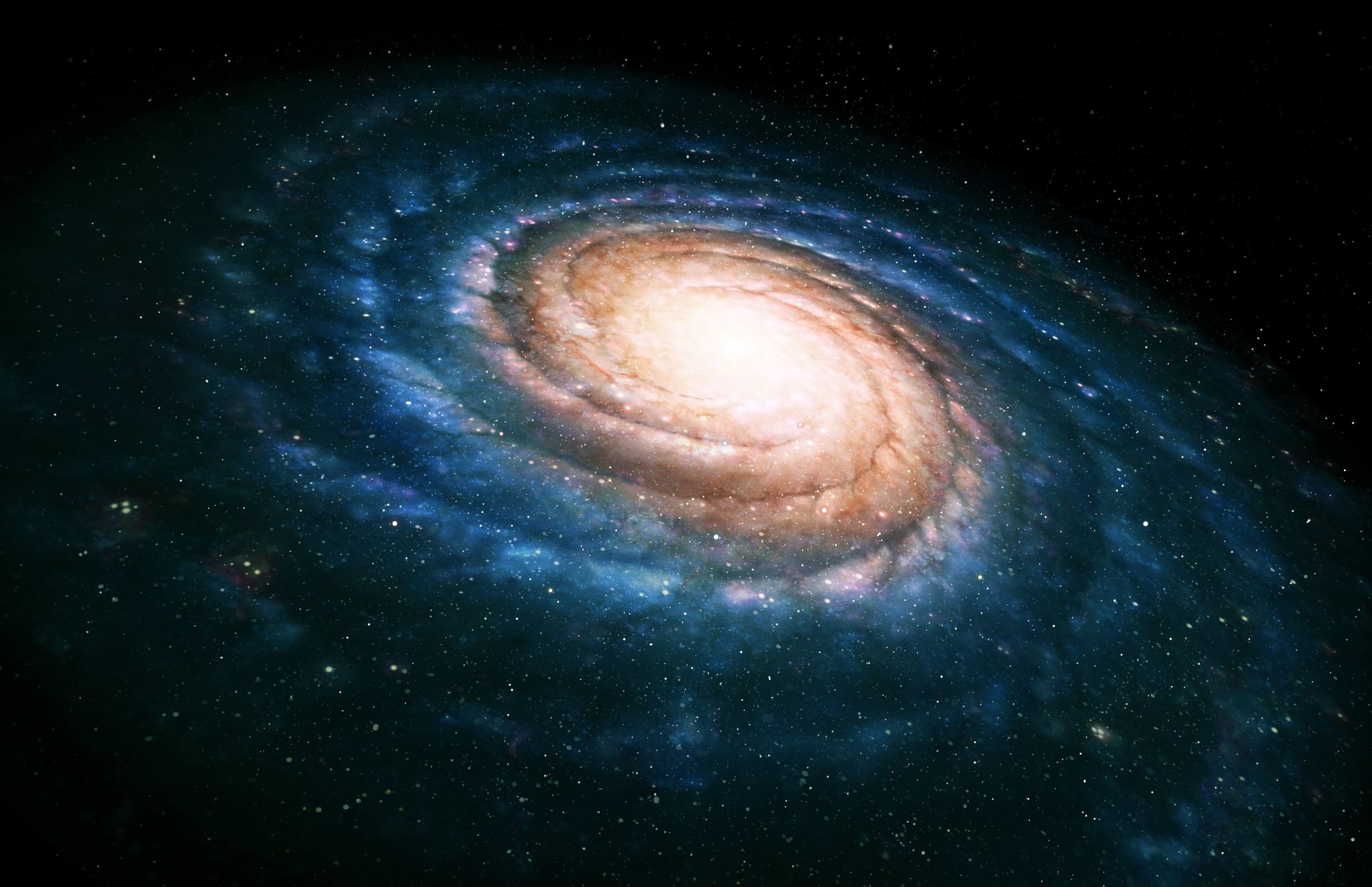 Parsecs
A Parsec is an even larger unit of measure that we use when the number of light years between objects climb into the thousands or millions

Related to how astronomers  measure widths in the sky using angles from earth

*One Parsec is equal to 3.26 light years
Astronomical Unit (AU) Calculations
1 AU = 150,000,000 kms

Ex1) Jupiter is 5.2 AUs from the sun. How far is this in kms?
__________

Ex2) Mars is 228,000,000 kms from the sun. How many AUs is this?
___________
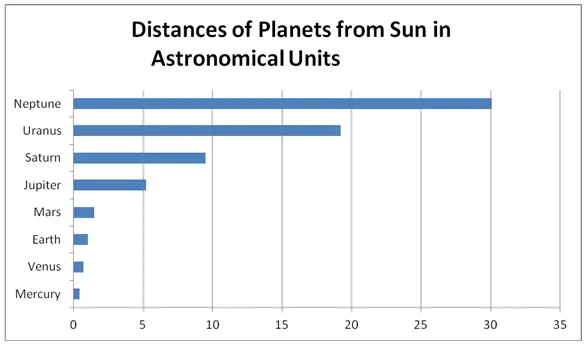 Astronomical Units is the best unit for measuring distances between planets or objects within our solar system.
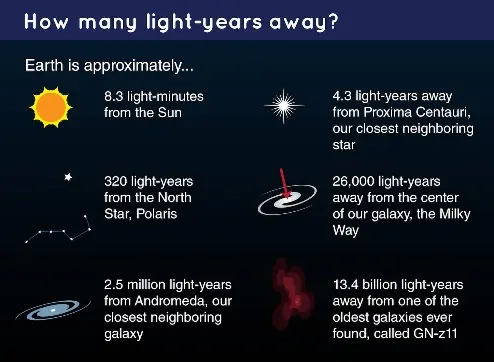 Grain of Sand Video